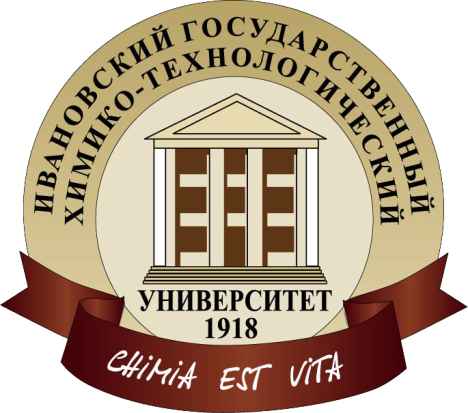 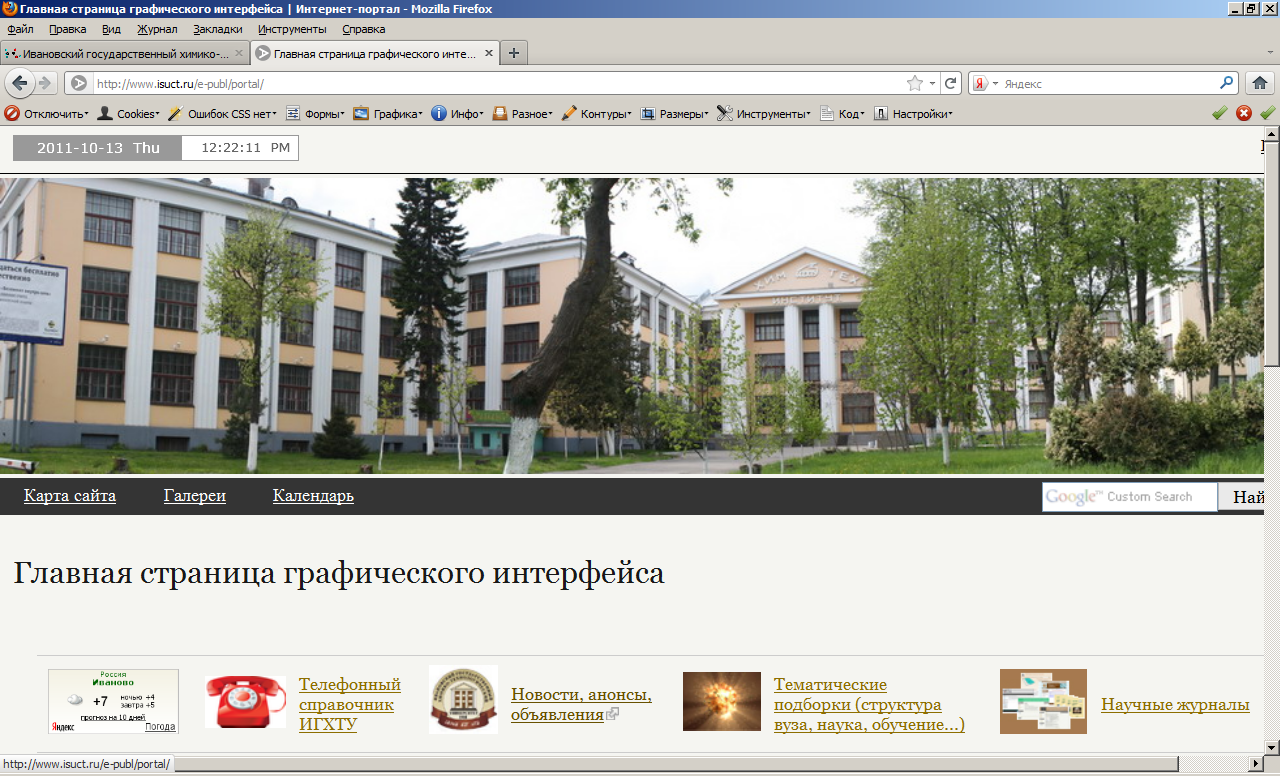 Итоги приемной кампании 2013 года
Ответственный секретарь 
приемной комиссии
Константинова Е.П.
7 государственных вузов
7 филиалов
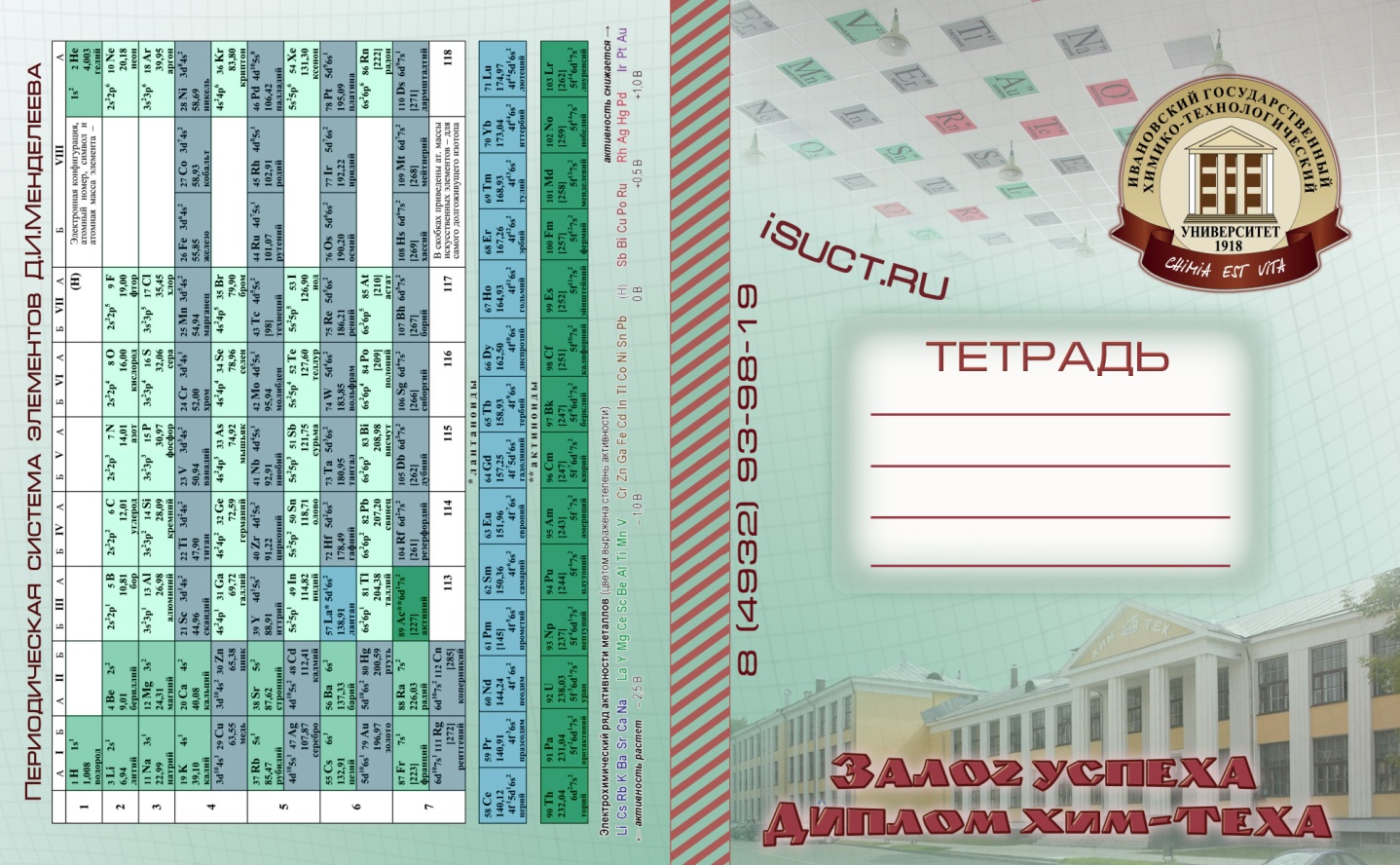 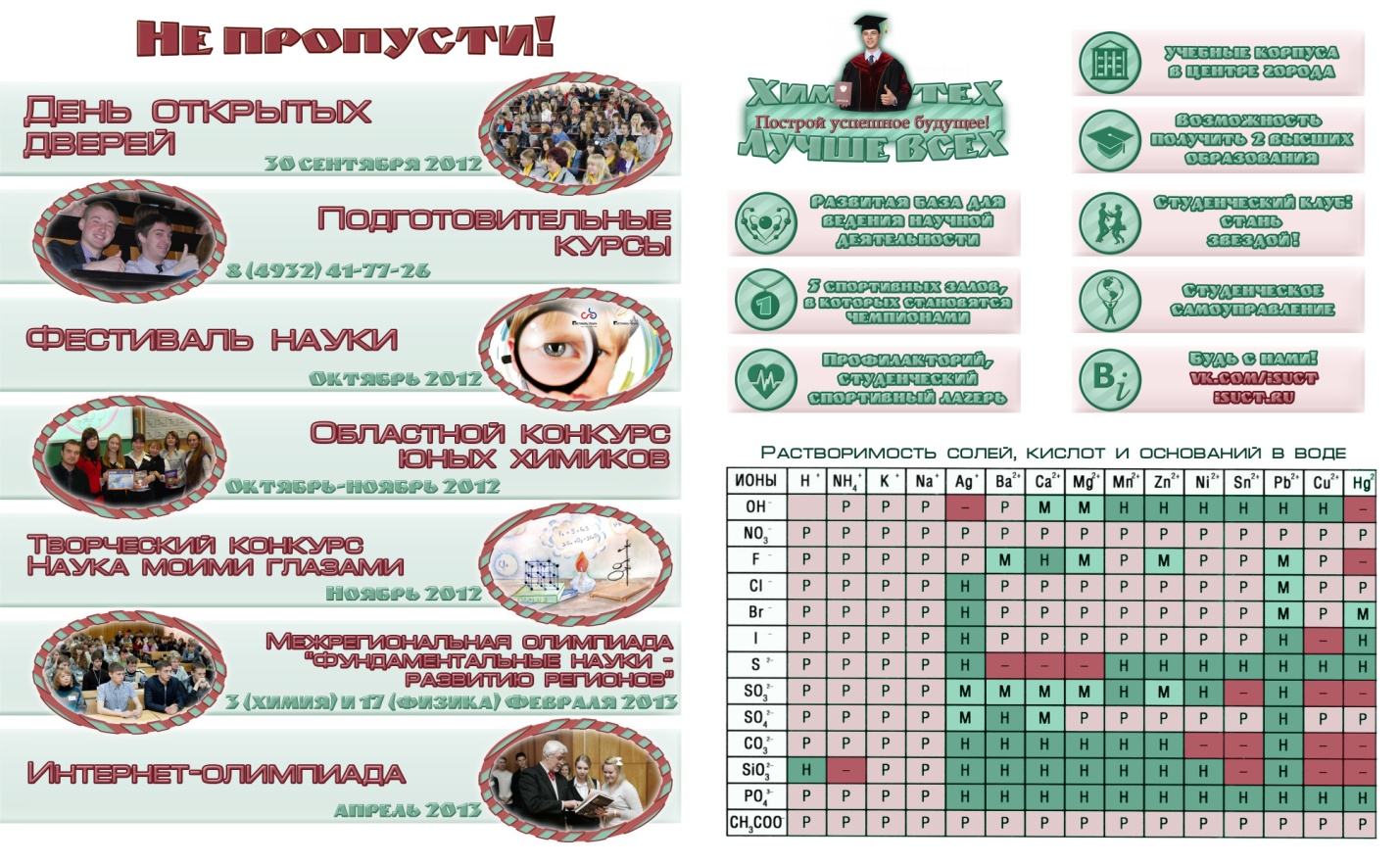 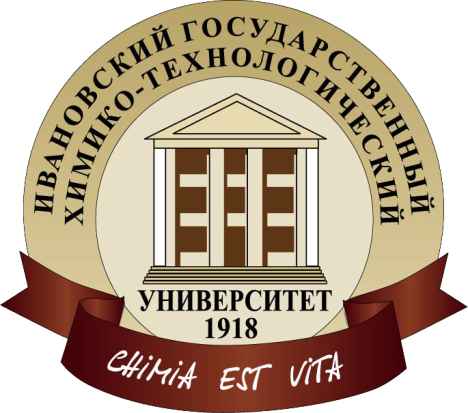 Мероприятия приемной комиссии в 2012/2013 уч. году
Межрегиональная олимпиада школьников
по химии и физике  
  “Фундаментальные науки – развитию регионов– 2013” 
3.02. химия,  17.02 физика
         
  В ТОМ ЧИСЛЕ ВЫЕЗДНЫЕ ТУРЫ:
г. Родники, г. Березники,
г. Дорогобуж, г. Череповец
2013 год
2012 год
Общее количество участников     1192            869
из них участников по химии           696            617
             участников по физике         496             252
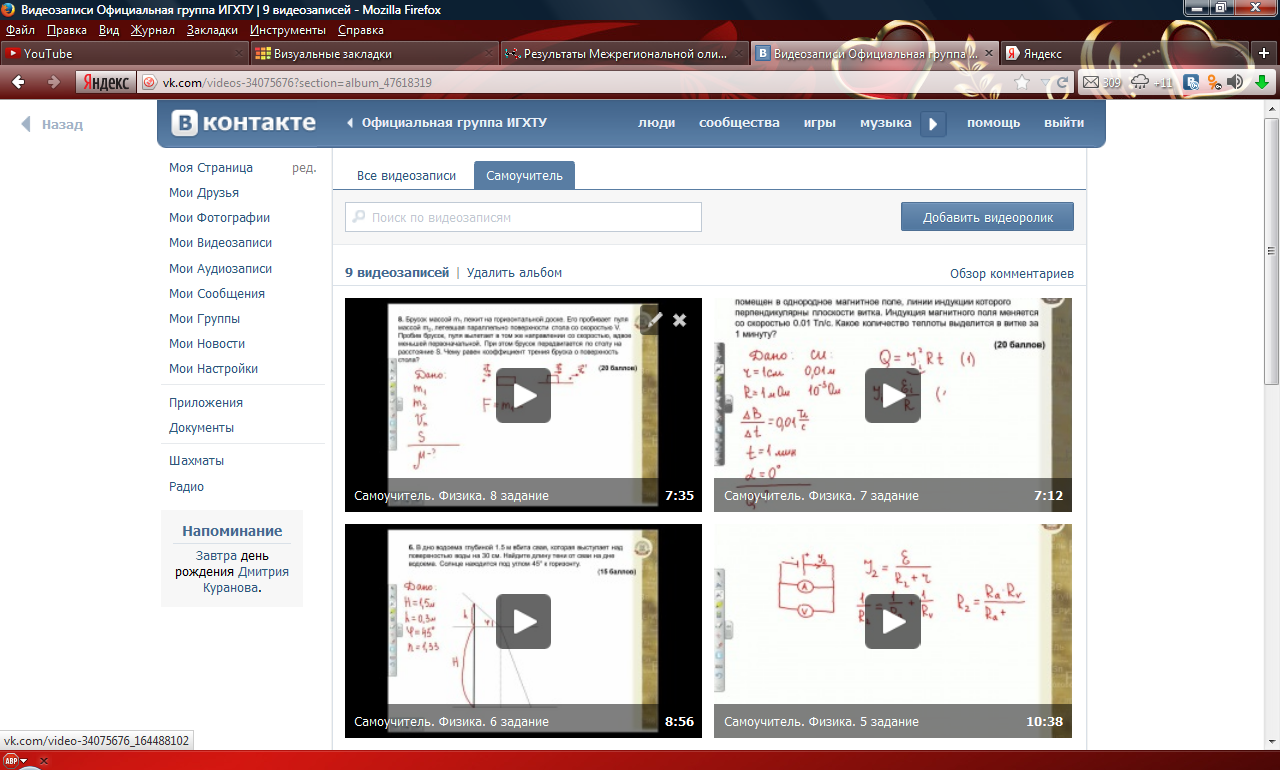 Решение Ученого совета (протокол №2-б от 18 марта 2013г.)
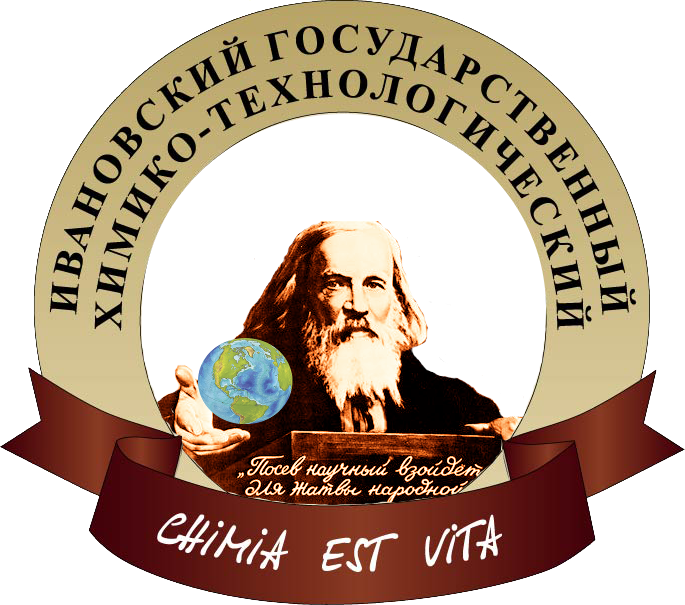 Интернет-олимпиада
 по химии
25 марта – 25 апреля
63 участника в 2013 году
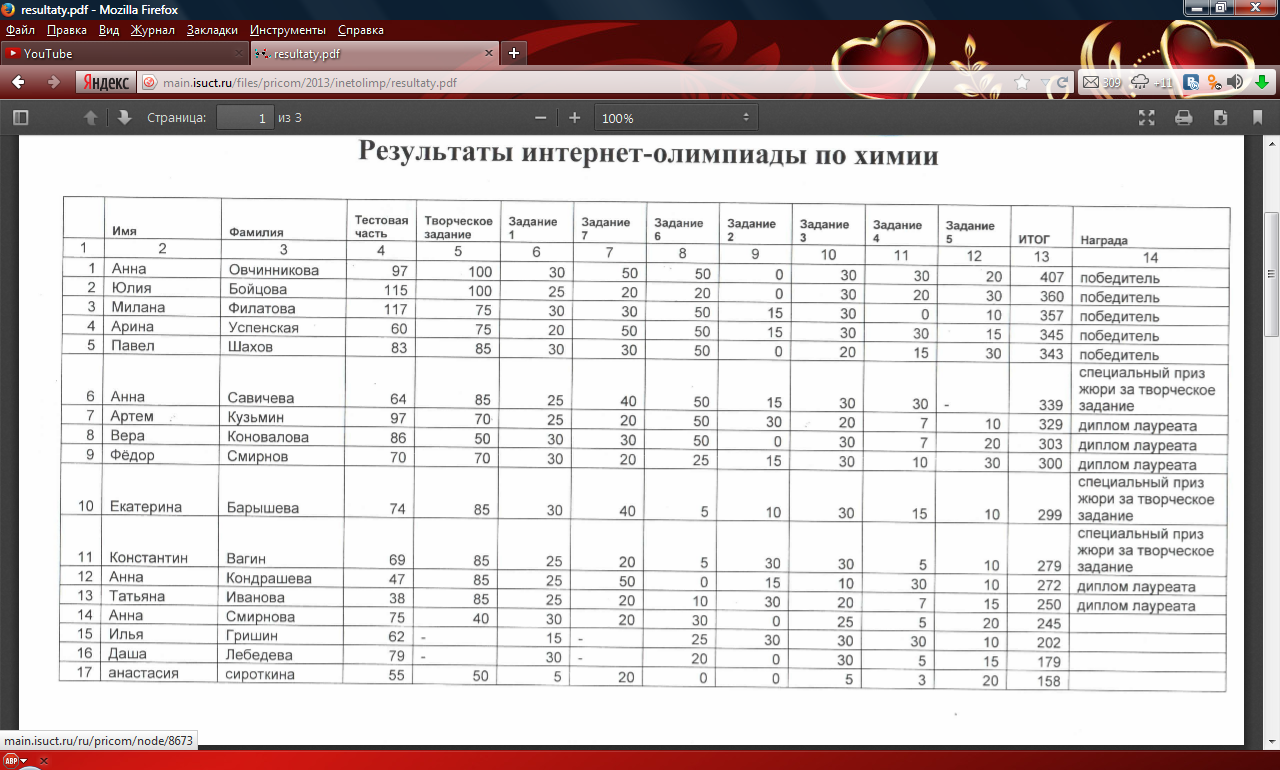 Работа с учителями






Работа с родителями
         Проведение собрания для  родителей будущих выпускников
Региональный семинар для учителей  «Научно-организационные аспекты образовательной и исследовательской деятельности учащихся в области химии»
Подведение итогов конкурсов грантов для учителей по химии и физике
Количество выпускников 11 классов г. Иванова и Ивановской области
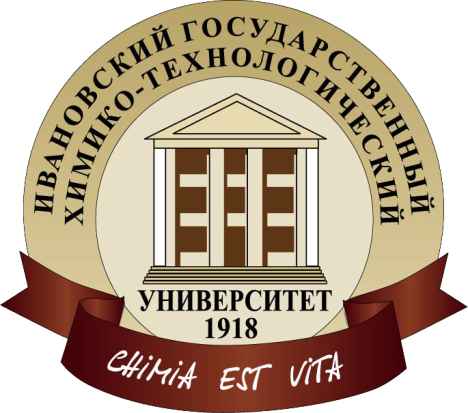 Количество участников, зарегистрированных на экзамены (Ивановская область)
Количество экзаменов по выбору / количество выпускников

                               6821
					  4529
=
1,51
http://ivege.ru
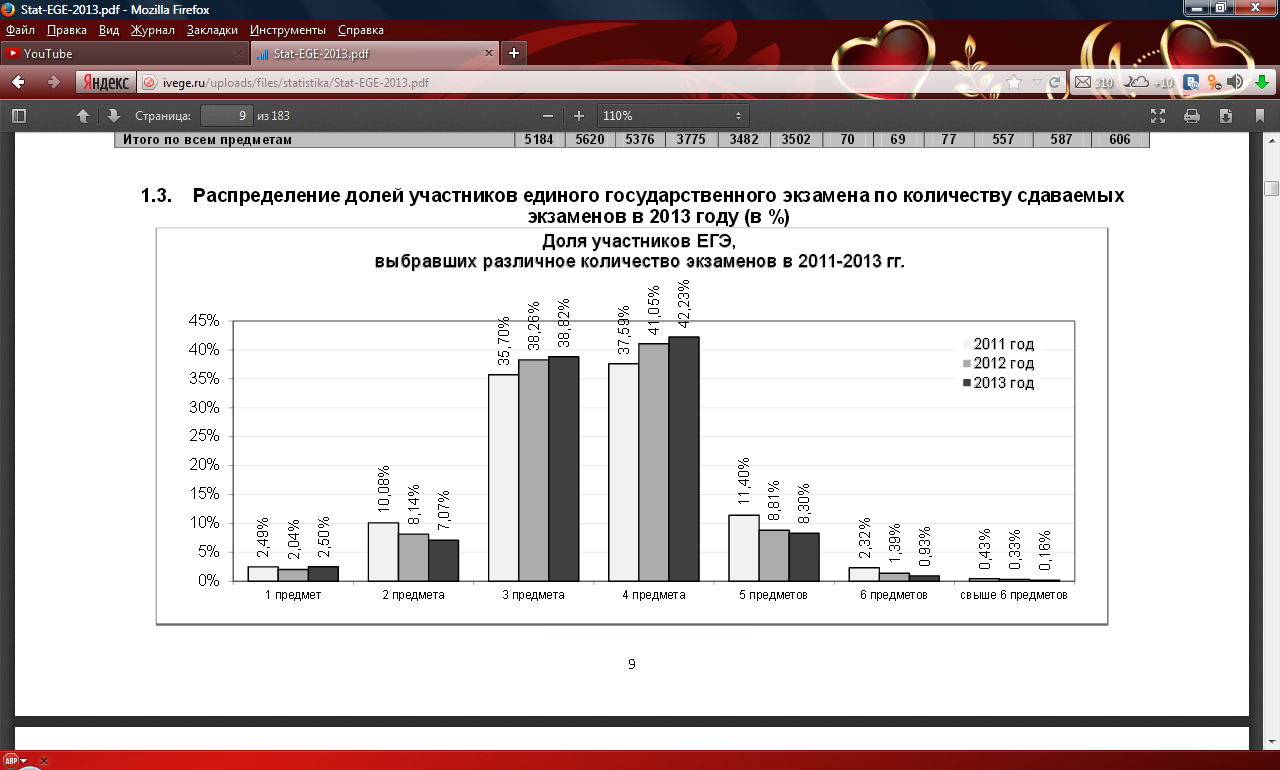 http://ivege.ru
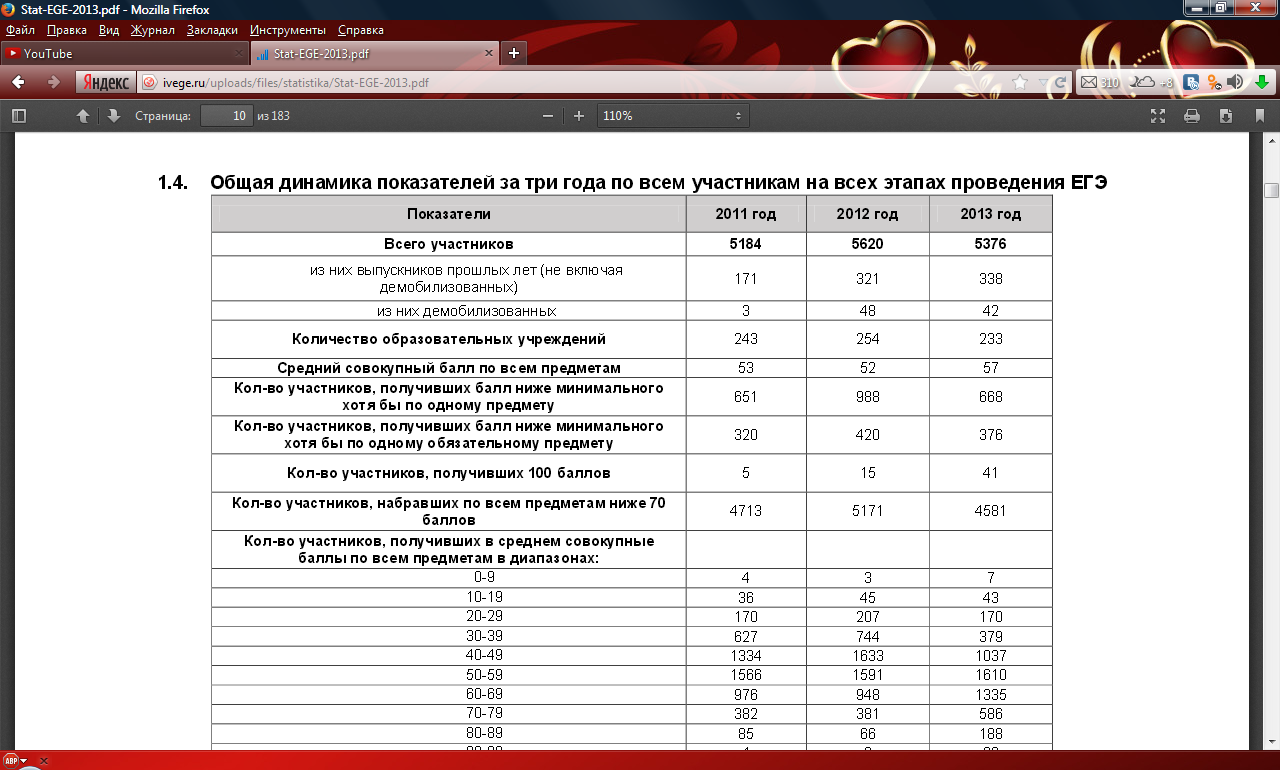 http://ivege.ru
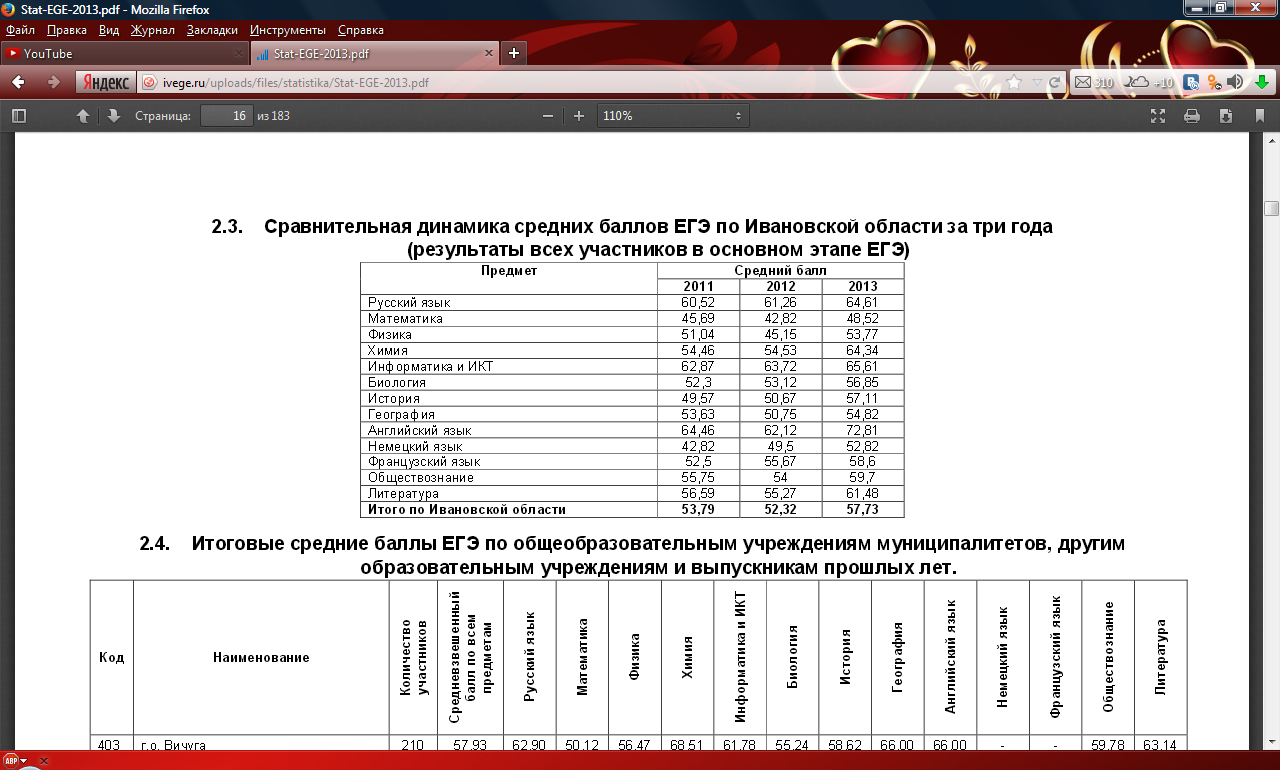 !
Физика 8,62;  Химия 9,81;  Английский язык 10,69
Русский язык
Математика
Химия
Русский язык
Математика
Физика
345
180
Русский язык
Математика
Информатика и ИКТ
Русский язык
Математика
Обществознание
70
10
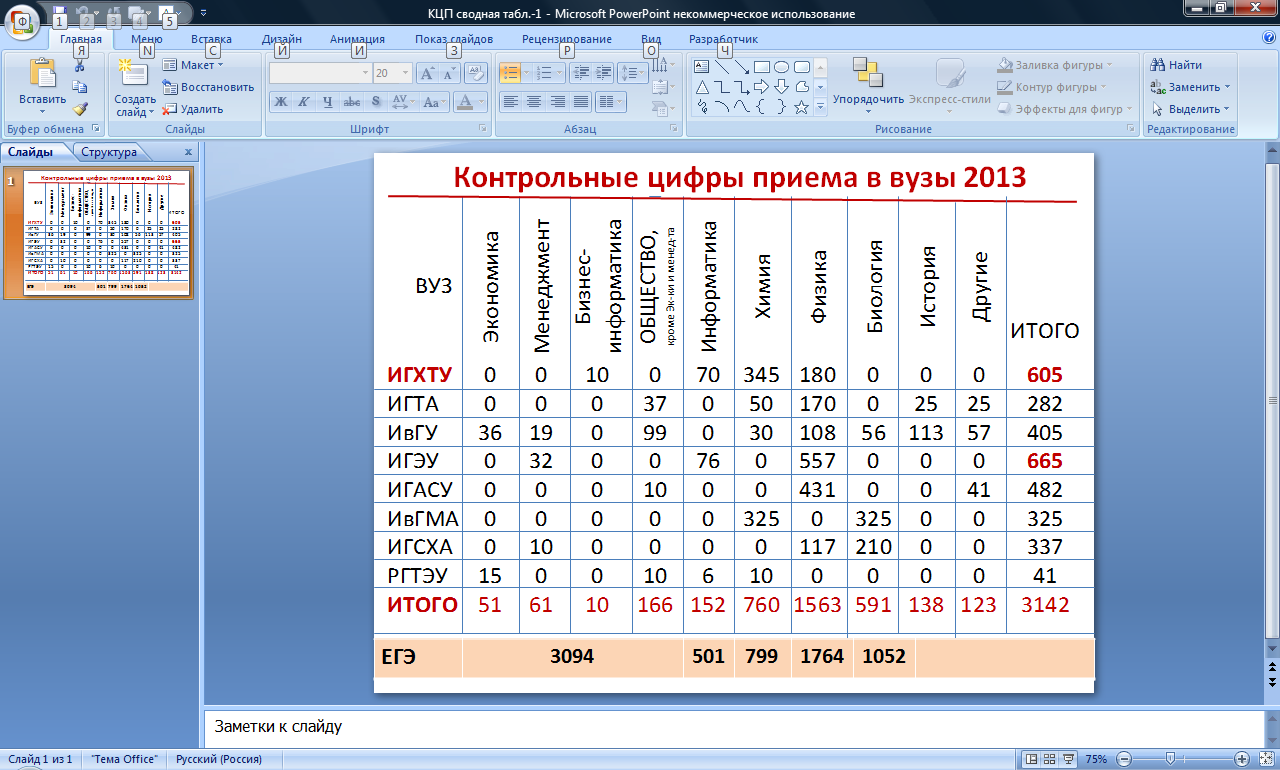 ЕГЭ                2954         457 745 1683      781
Сопоставление КЦП и среднего балла
25 июля
Зачислено по программам бакалавриата
Система скидок для поступающих 
на направления Экономика, Менеджмент
Количество зачисленных в 2013 г. на коммерческую форму
Спасибо!
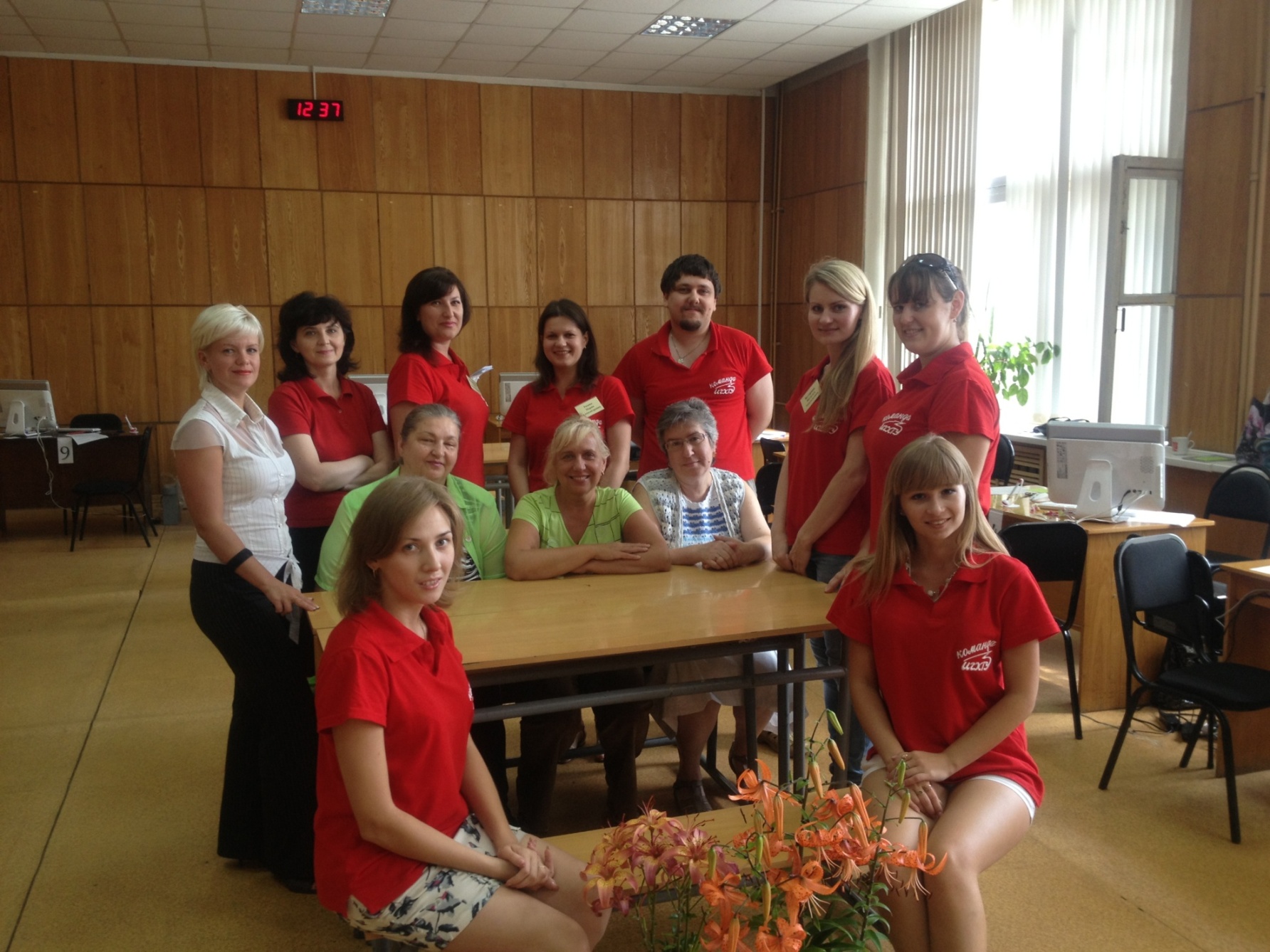 Спасибо!
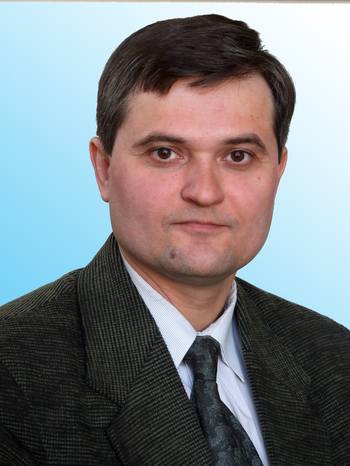 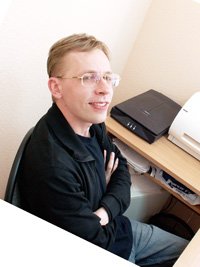 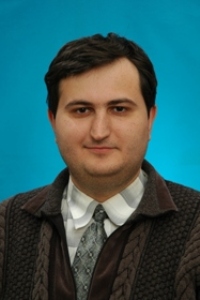 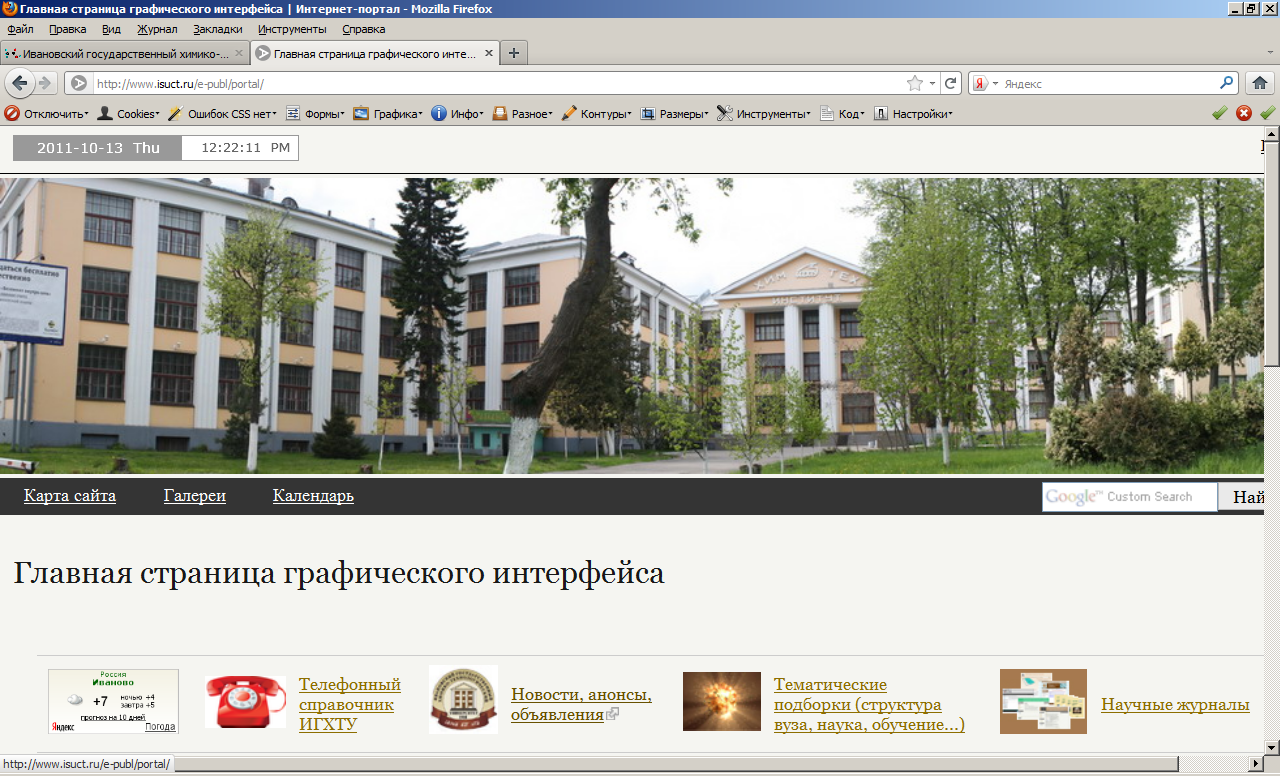 Спасибо за внимание!
Проект решения
1) Заведующим специальных  кафедр, осуществляющим подготовку по направлениям, на которые принимаются с набором экзаменов русский язык, математика, физика, рассмотреть и реализовать совместно с ЦДО пути усиления профориентационных работ.
2) С целью привлечения абитуриентов информационный материал приемной комиссии дополнить перечнем изучаемых дисциплин по профилям.
3) Поручить деканам регулярно анализировать сайты кафедр факультетов.